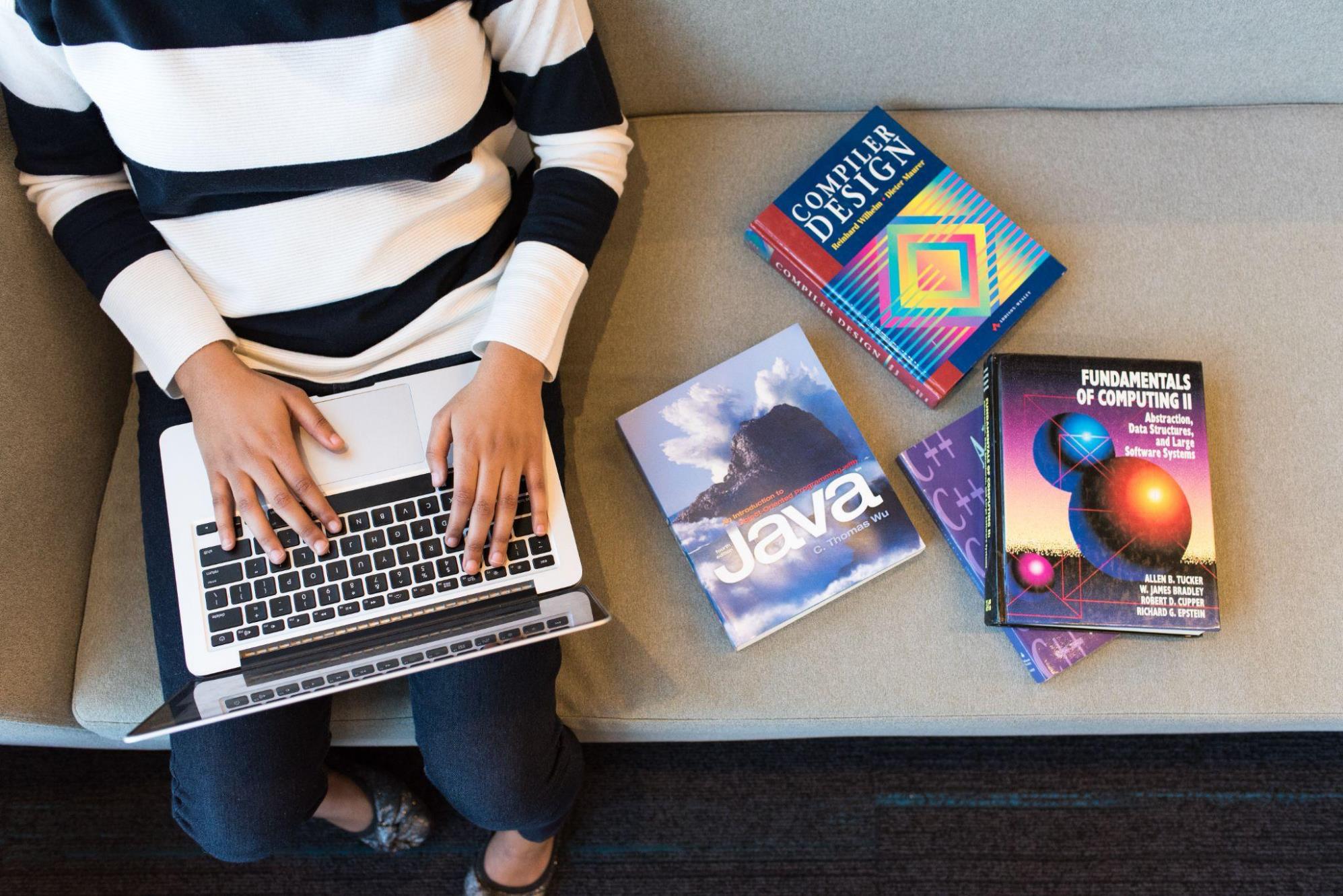 Embedded Ethics:The Ethics of Computer Game Design
[Speaker Notes: Licensed by the University of Toronto Embedded Ethics Education Initiative and Steve Engels, under the Attribution-NonCommercial-ShareAlike 4.0 International license. To view a copy of this license, visit https://creativecommons.org/licenses/by-nc-sa/4.0/.

Photo by Christina Morillo from Pexels (https://www.pexels.com/photo/person-using-macbook-pro-on-person-s-lap-1181298/)]
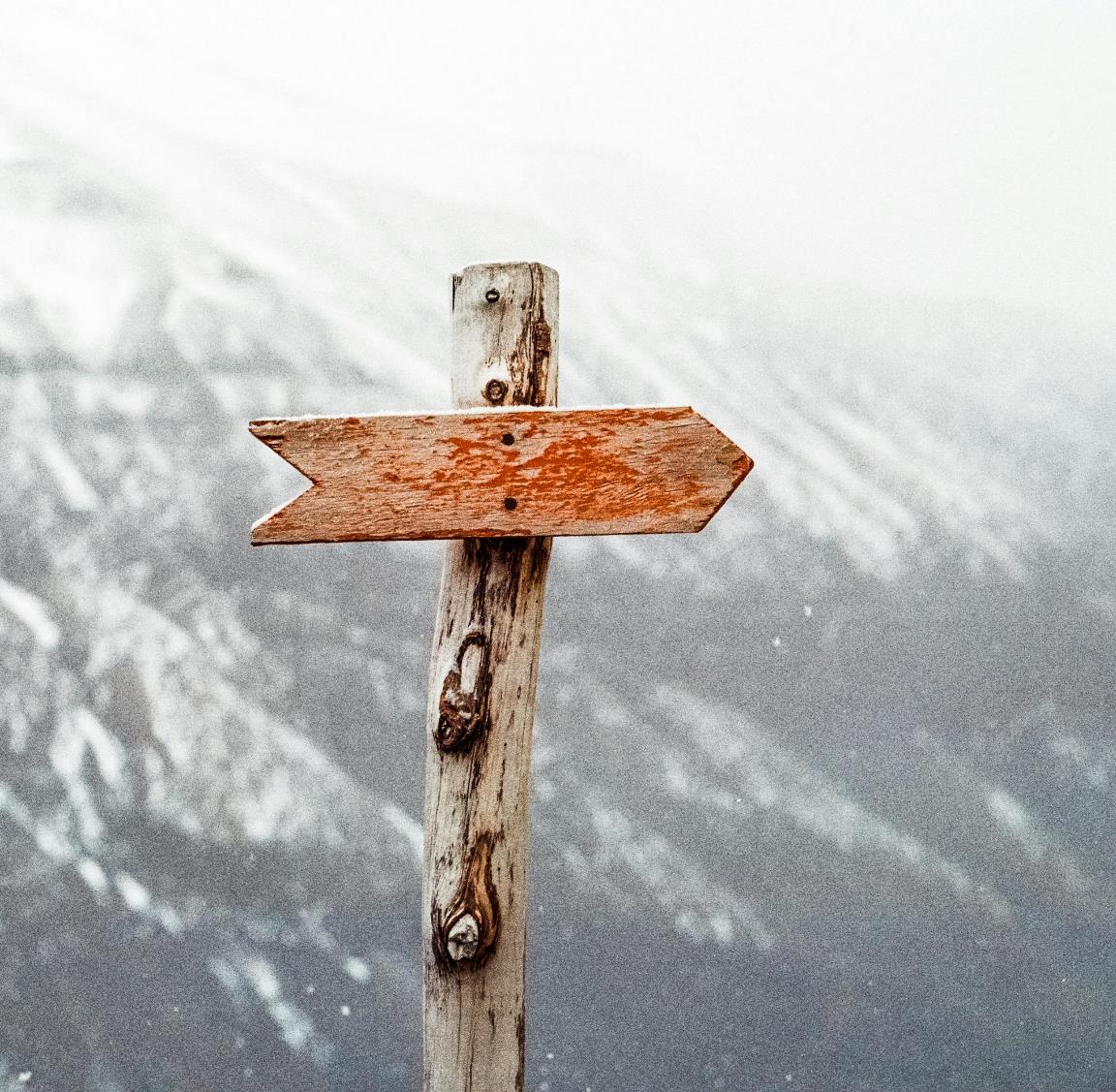 Part 1:

Fun and Addiction
2
[Speaker Notes: Photo by Pixabay: https://www.pexels.com/photo/slice-grapefruit-209549/]
More addictive
More fun
Less fun
In small groups, using these concepts as you understand them.. 

a) Name some games in each quadrant!

b) Suppose you removed the ludology techniques from each game. How would that change each game’s position? Draw an arrow for each game.
Less addictive
3
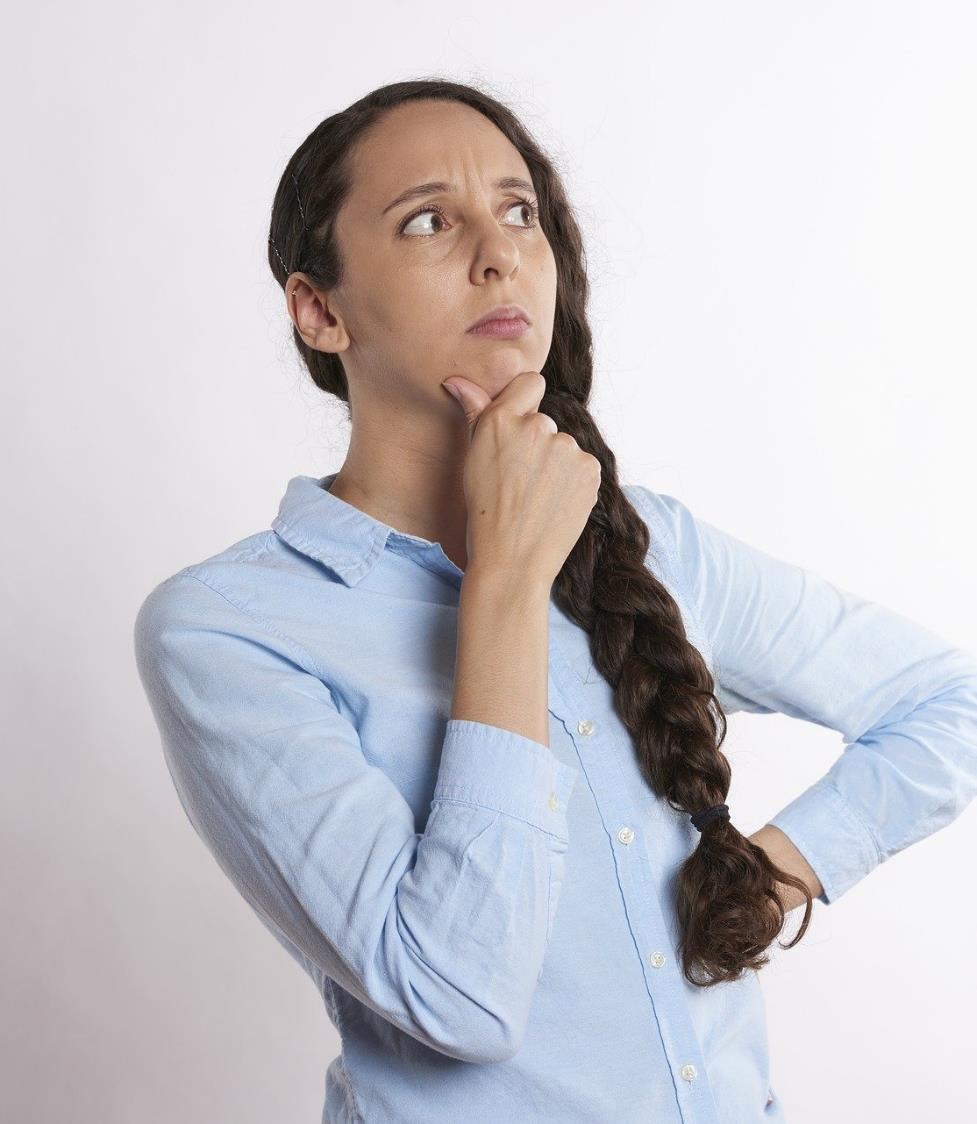 Discussion Question
Rank the following ludology techniques based upon:

How much fun they produce
How much addiction (or risk of addiction) they produce

Techniques:
Immersion
Communicating instructions to user
Achieving optimal challenge
Randomized rewards
4
[Speaker Notes: Background Image Source: Robin Higgins at pixabay (https://pixabay.com/photos/thinking-person-person-thinking-2681494/)]
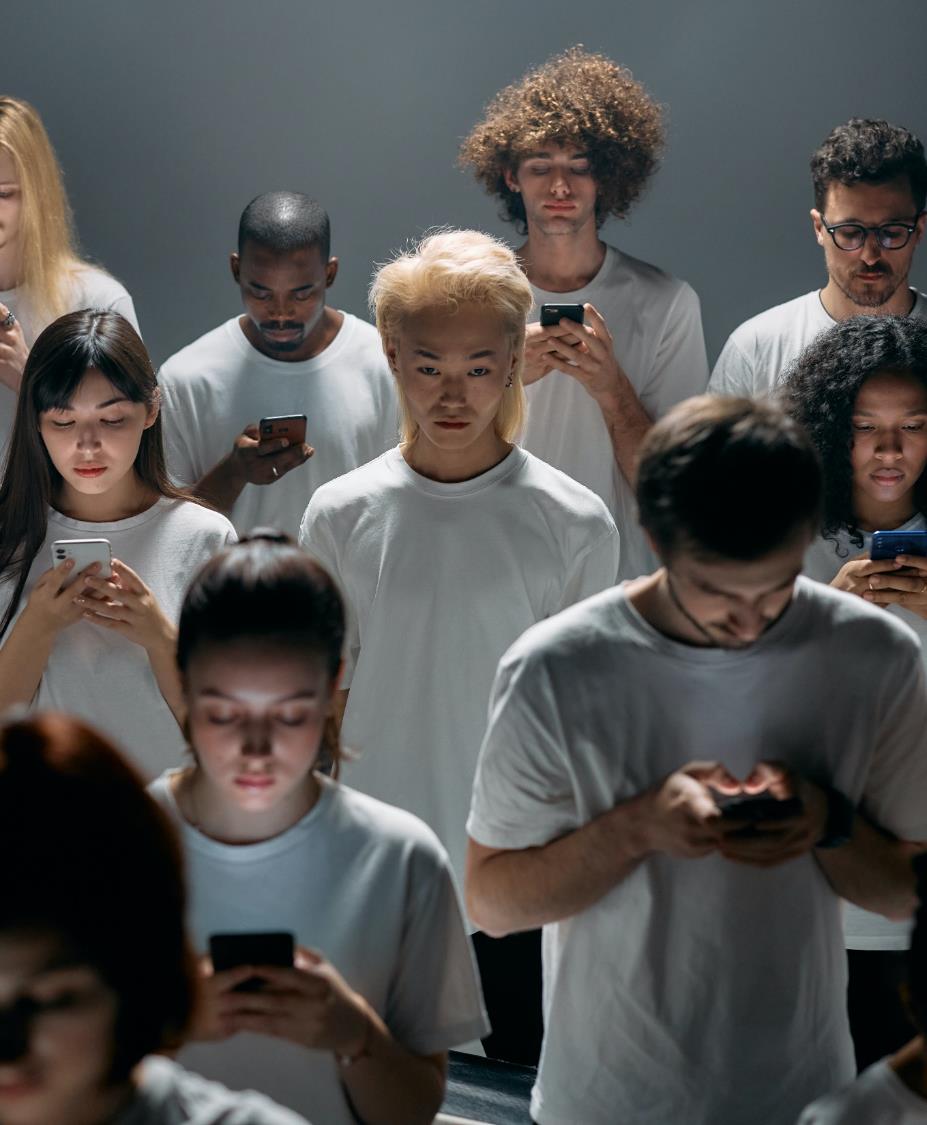 Addiction: 

a disorder involving a persistent desire to engage in certain behaviour despite substantial harm to self or others
5
[Speaker Notes: Photo by cottonbro studio: https://www.pexels.com/photo/photo-of-man-standing-in-the-middle-of-the-crowd-8088452/]
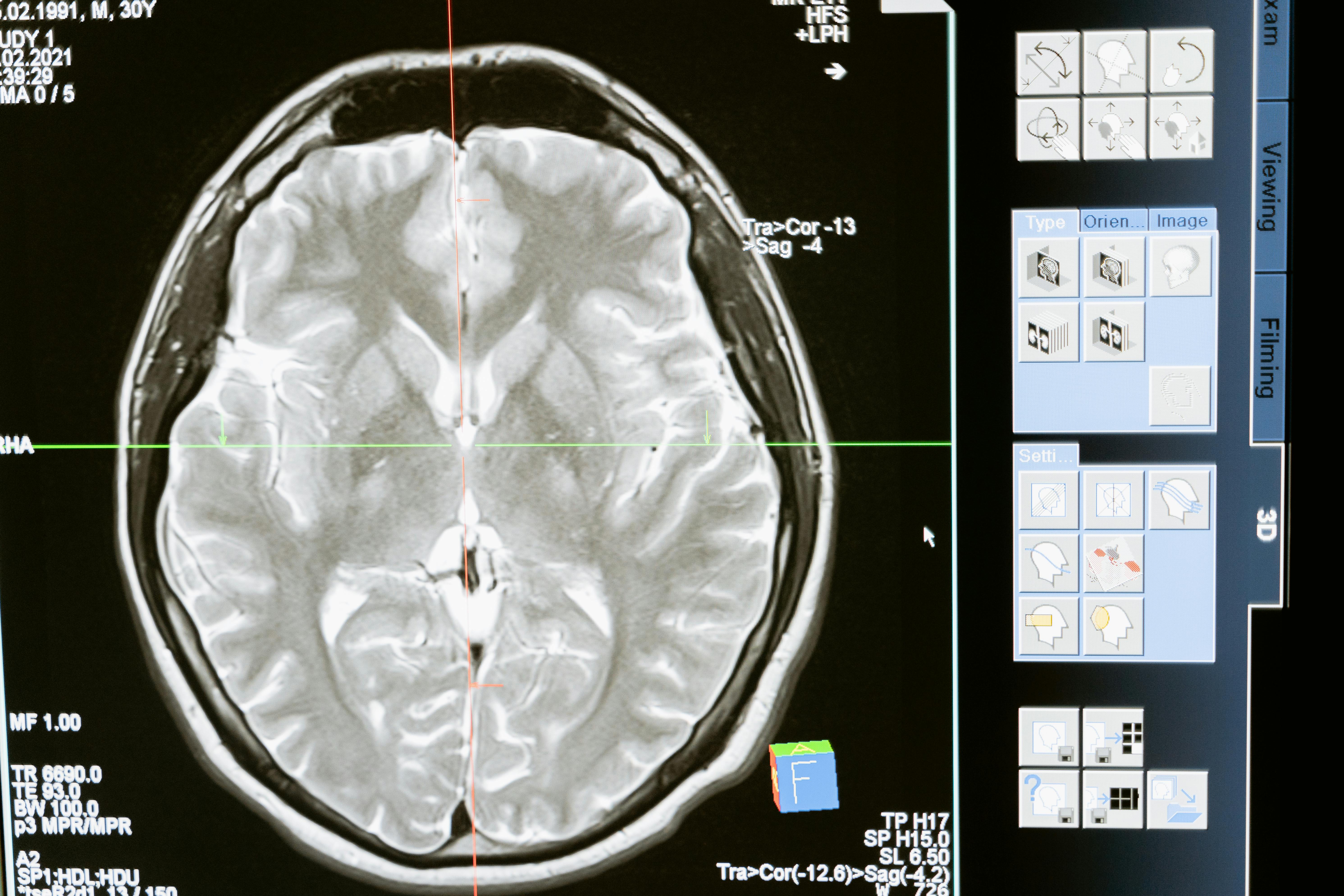 Playing computer games can also cause neurochemical changes: reduced dopamine response due to sensitization (Weinstein, 2010)
6
[Speaker Notes: Photo by MART PRODUCTION: https://www.pexels.com/photo/technology-computer-head-health-7089020/

For a long time, psychologists were reluctant to think of behaviour addictions as gambling. 

To explain: what is dopamine? What is dopamine response and dopamine sensitization? 


Weinstein, “Computer and Video Game Addiction—A Comparison between Game Users and Non-Game Users”, The American Journal of Drug and Alcohol Abuse (2010)
More recently, see Kuss, Pontes and Griffiths, Neurobiological Correlates in Internet Gaming Disorder: A Systematic Literature Review
(https://www.frontiersin.org/articles/10.3389/fpsyt.2018.00166/full)]
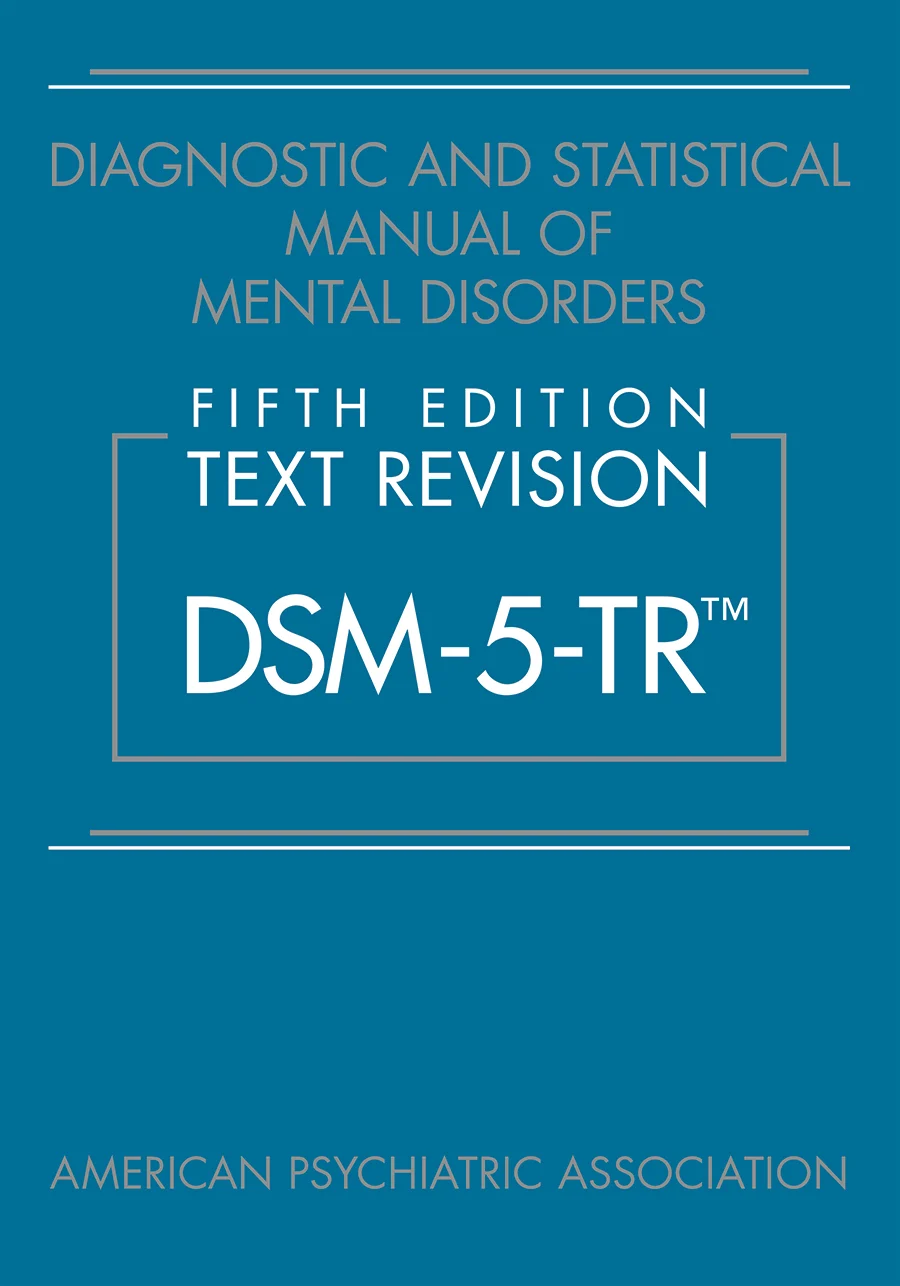 Gaming addiction is recognized as a health disorder in some (but not all) classifications of psychiatric disorders.
7
[Speaker Notes: Taken from Wikipedia (fair use)]
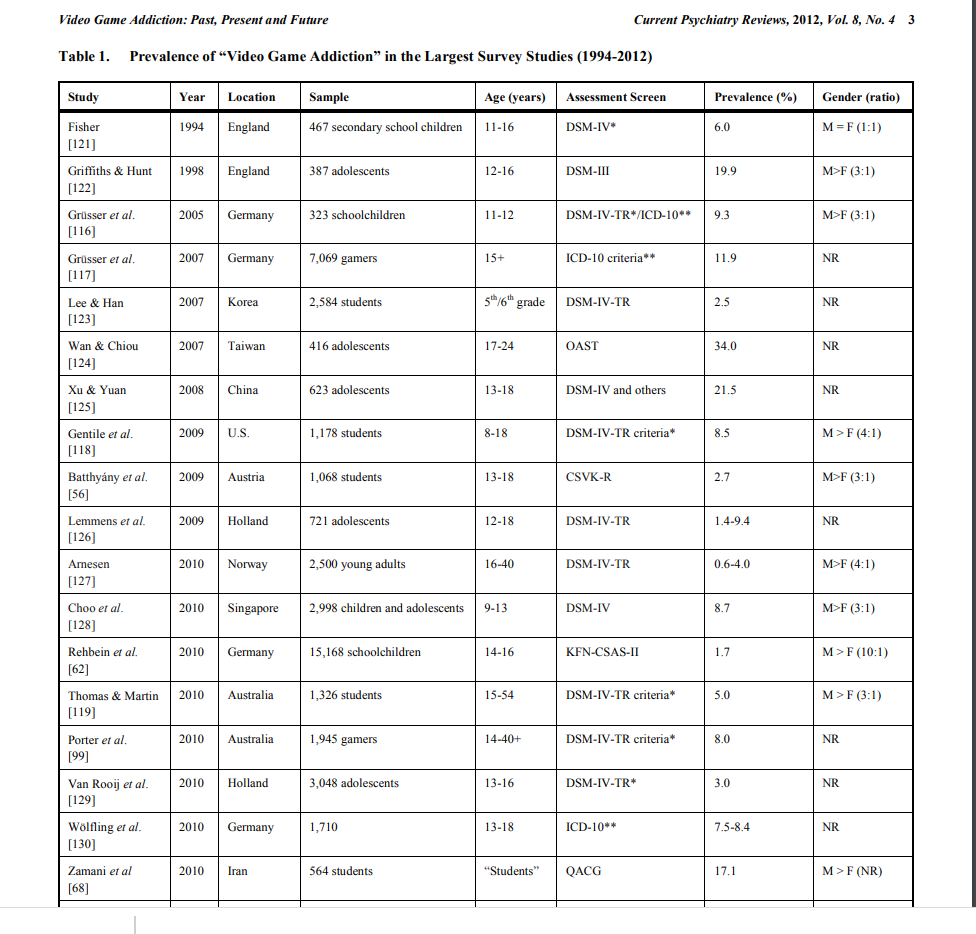 Q: How many people are affected in this way?

A: Lots of difficulty measuring -  but prevalence estimated anywhere from 1% to 30% of the school-age population. 

Some people are also severely affected by computer game addiction.
Griffiths, Kuss and King (2012)
8
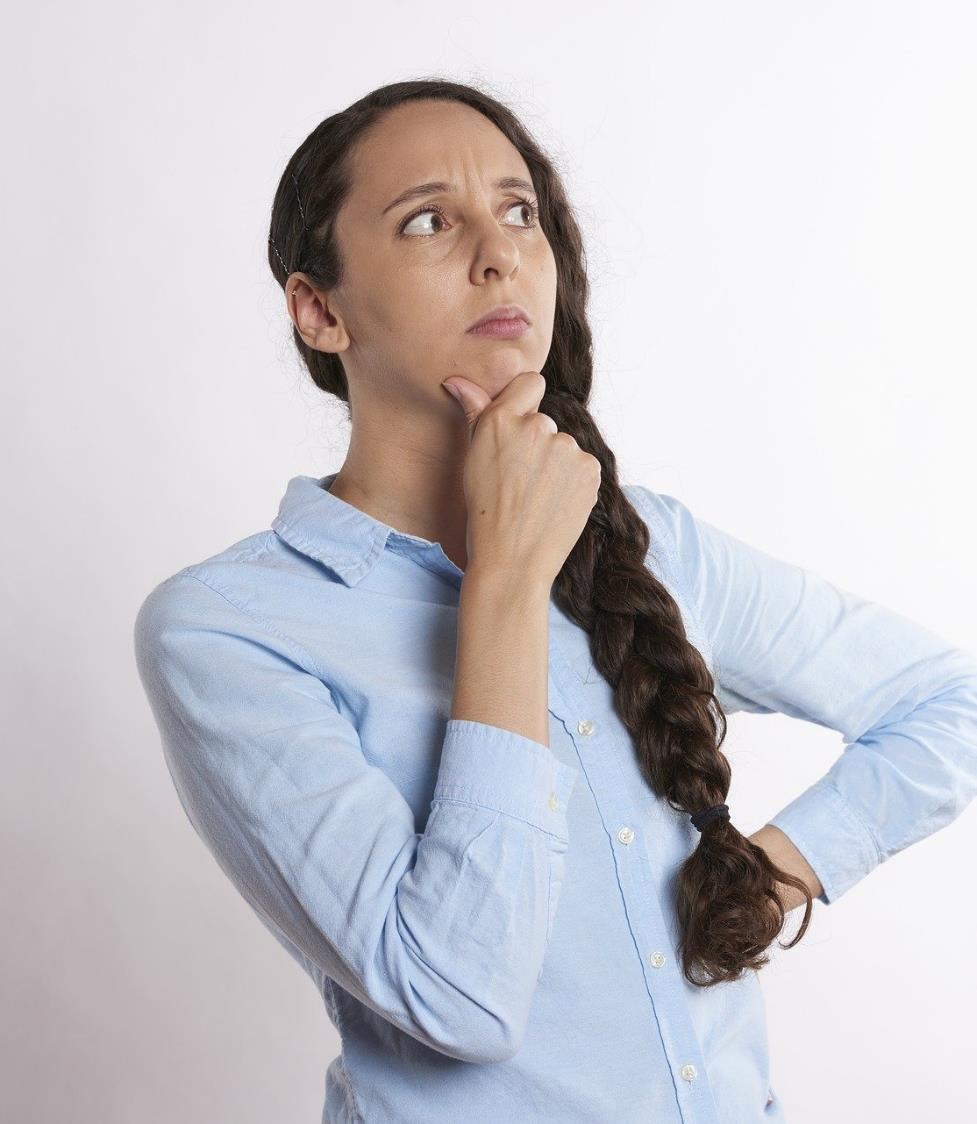 Discussion Question
What sort of effects does video game addiction have on the lives of gamers? 

To answer this question, go to the subreddit StopGaming and skim some of the posts
9
[Speaker Notes: Background Image Source: Robin Higgins at pixabay (https://pixabay.com/photos/thinking-person-person-thinking-2681494/)]
To sum up so far:
Fun 
(for most people)
Ludology techniques

Immersion
Stimulation
Randomness of Rewards
Addictiveness
(for some people)
Harm
10
[Speaker Notes: Notice one thing about the video (and the discussion so far): it doesn’t say anything about the designers responsibility. It’s mostly about how things look from the point of view of gamers.]
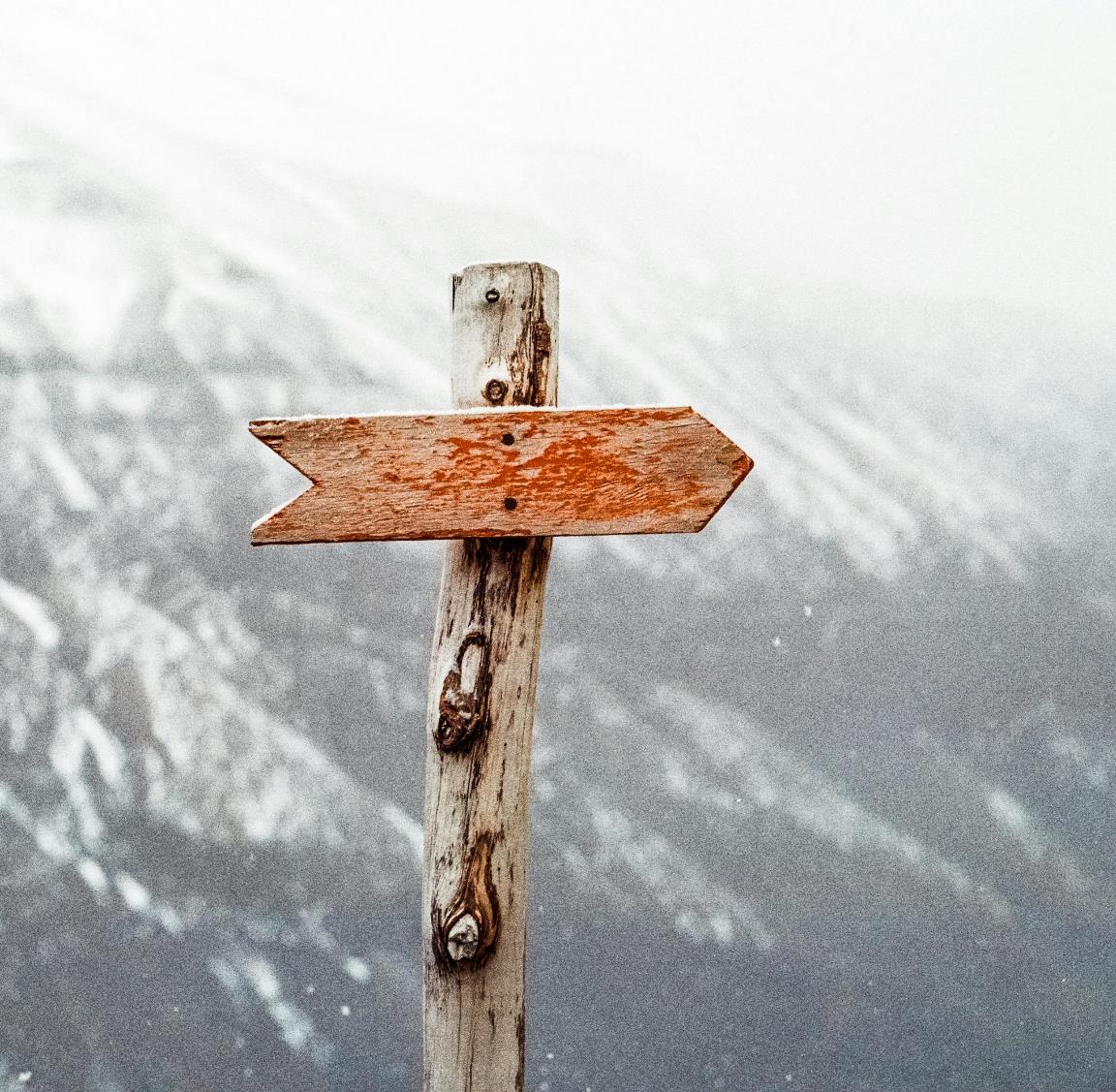 Part 2:

Value Trade-offs: Fun vs Addiction
11
[Speaker Notes: Photo by Pixabay: https://www.pexels.com/photo/slice-grapefruit-209549/]
Consider the following argument:

Computer games can cause addiction in some people.
12
Consider the following argument:

Computer games can cause addiction in some people.
Addiction is harmful.
13
Consider the following argument:

Computer games can cause addiction in some people.
Addiction is harmful.
We shouldn’t cause harm to others.
14
Consider the following argument:

Computer games can cause addiction in some people.
Addiction is harmful.
We shouldn’t cause harm to others.
Someone who makes something is responsible for the harms that it creates.
15
Consider the following argument:

Computer games can cause addiction in some people.
Addiction is harmful.
We shouldn’t cause harm to others.
Someone who makes something is responsible for the harms that it creates.

Conclusion: we shouldn’t make computer games
16
Q1) Do you agree with the conclusion of this argument? If not, what is mistaken about the argument? Is it one of the premises, or the argument itself?

Q2) If it is one of the premises, how would you rewrite that premise so that it is now true? What revised conclusion would that lead to?
17
Distributive justice: the ethics of distributing benefits and harms
18
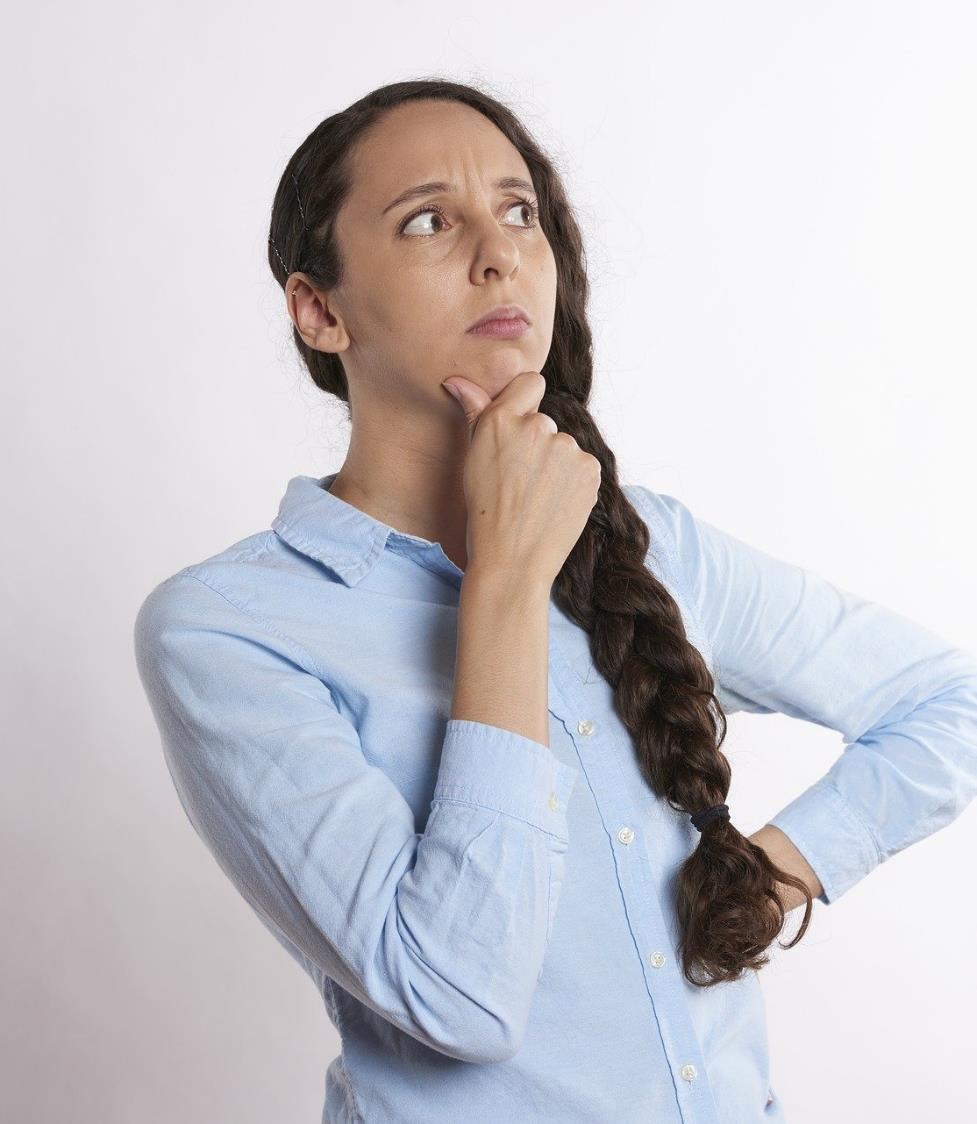 Discussion Question
What are some other product or  services (beside computer games) that provide benefits to many people but significant harms to a few people?
19
[Speaker Notes: Background Image Source: Robin Higgins at pixabay (https://pixabay.com/photos/thinking-person-person-thinking-2681494/)]
Some possible principles for your consideration:

[You don’t have to endorse these principles, and you might think that they aren’t demanding enough! They are just to get you thinking…]
20
Some possible principles for your consideration:

[You don’t have to endorse these principles, and you might think that they aren’t demanding enough! They are just to get you thinking…]

You should never use ludology techniques just to increase addictiveness.
21
Some possible principles for your consideration:

[You don’t have to endorse these principles, and you might think that they aren’t demanding enough! They are just to get you thinking…]

You should never use ludology techniques just to increase addictiveness.
The total benefits of using ludology techniques should outweigh the total harms.
22
Some possible principles for your consideration:

[You don’t have to endorse these principles, and you might think that they aren’t demanding enough! They are just to get you thinking…]

You should never use ludology techniques just to increase addictiveness.
The total benefits of using ludology techniques should outweigh the total harms.
You should mitigate the harms where possible.
23
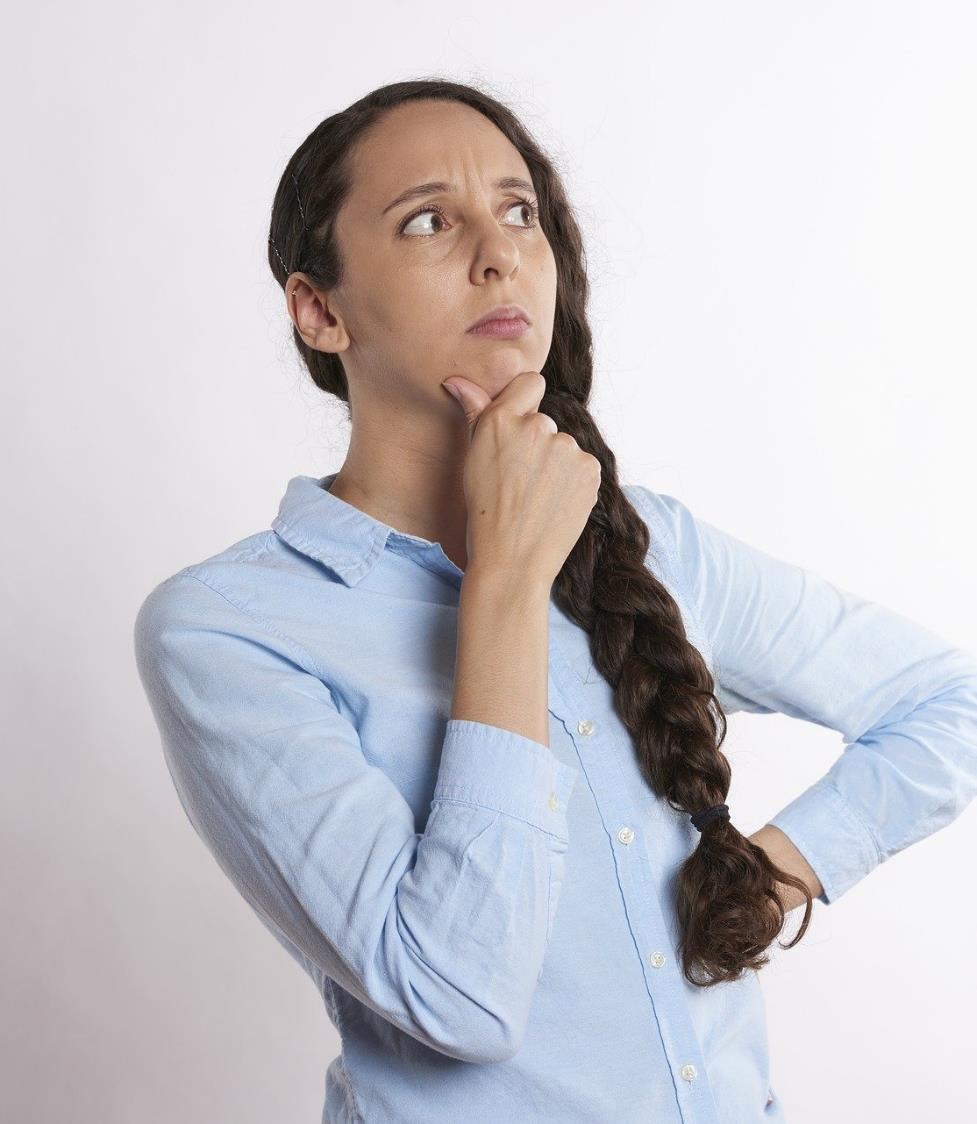 Discussion Question
Are there any other principles about using ludology techniques you would want to defend?
24
[Speaker Notes: Background Image Source: Robin Higgins at pixabay (https://pixabay.com/photos/thinking-person-person-thinking-2681494/)]
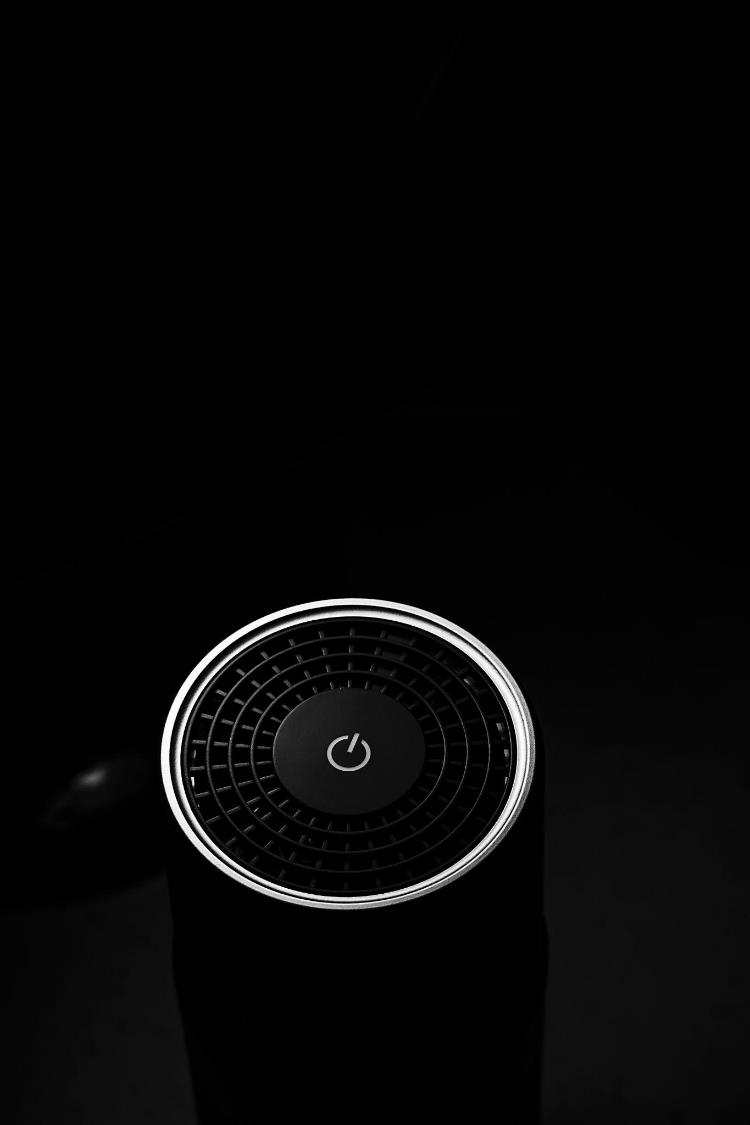 Technical Mitigations

Automatic turn-offs
[Can you think of any others?]
25
[Speaker Notes: Photo from Pexels: https://www.pexels.com/photo/modern-speaker-with-wireless-connection-6800754/ by Nothing Ahead]
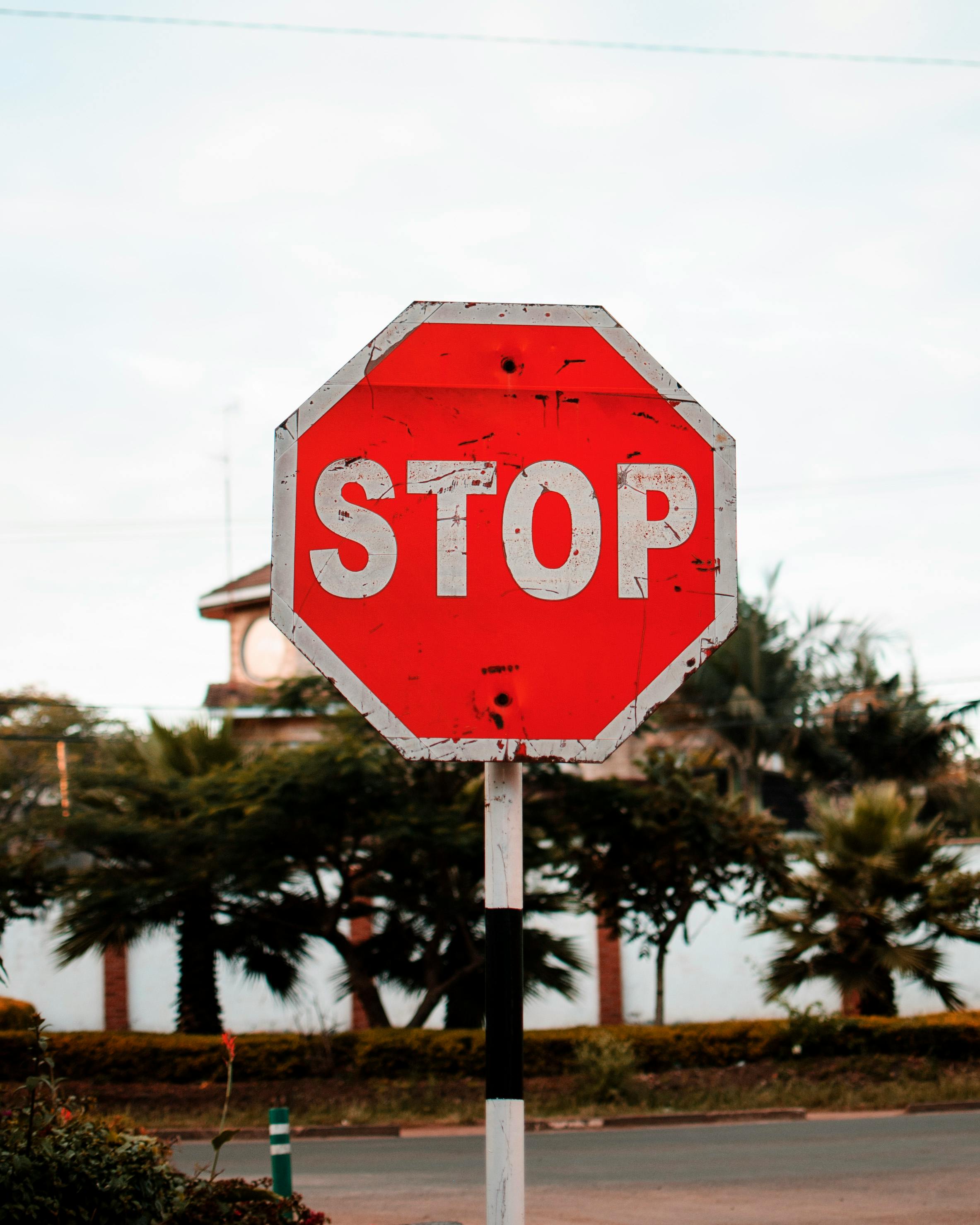 Policy Mitigations

Warning labels?
Regulating computer games as a form of gambling?
26
[Speaker Notes: Photo by Mwabonje Ringa: https://www.pexels.com/photo/stop-sign-1806900/]
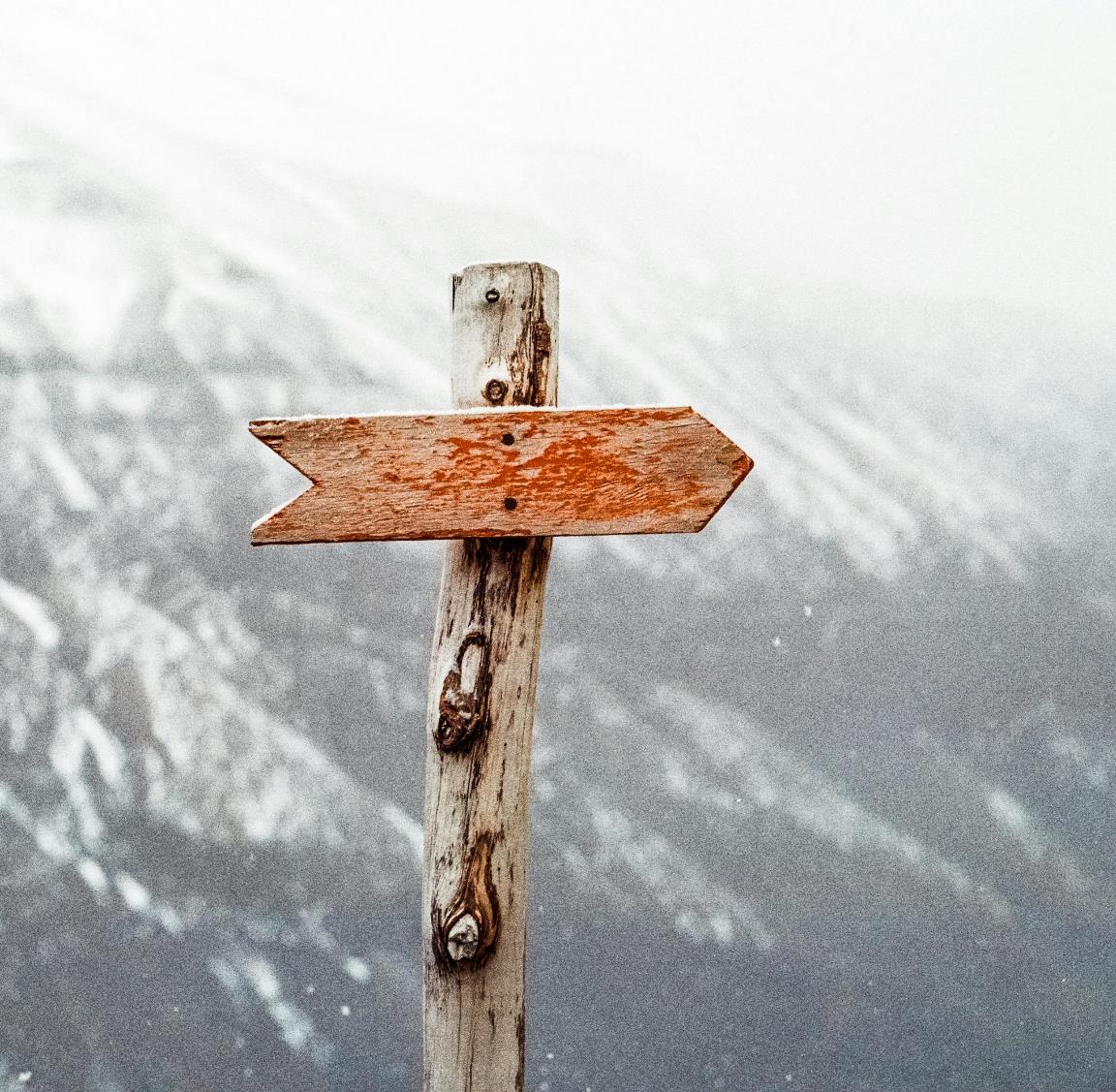 Part 3:

Value Trade-offs in the Real World
27
[Speaker Notes: Photo by Pixabay: https://www.pexels.com/photo/slice-grapefruit-209549/]
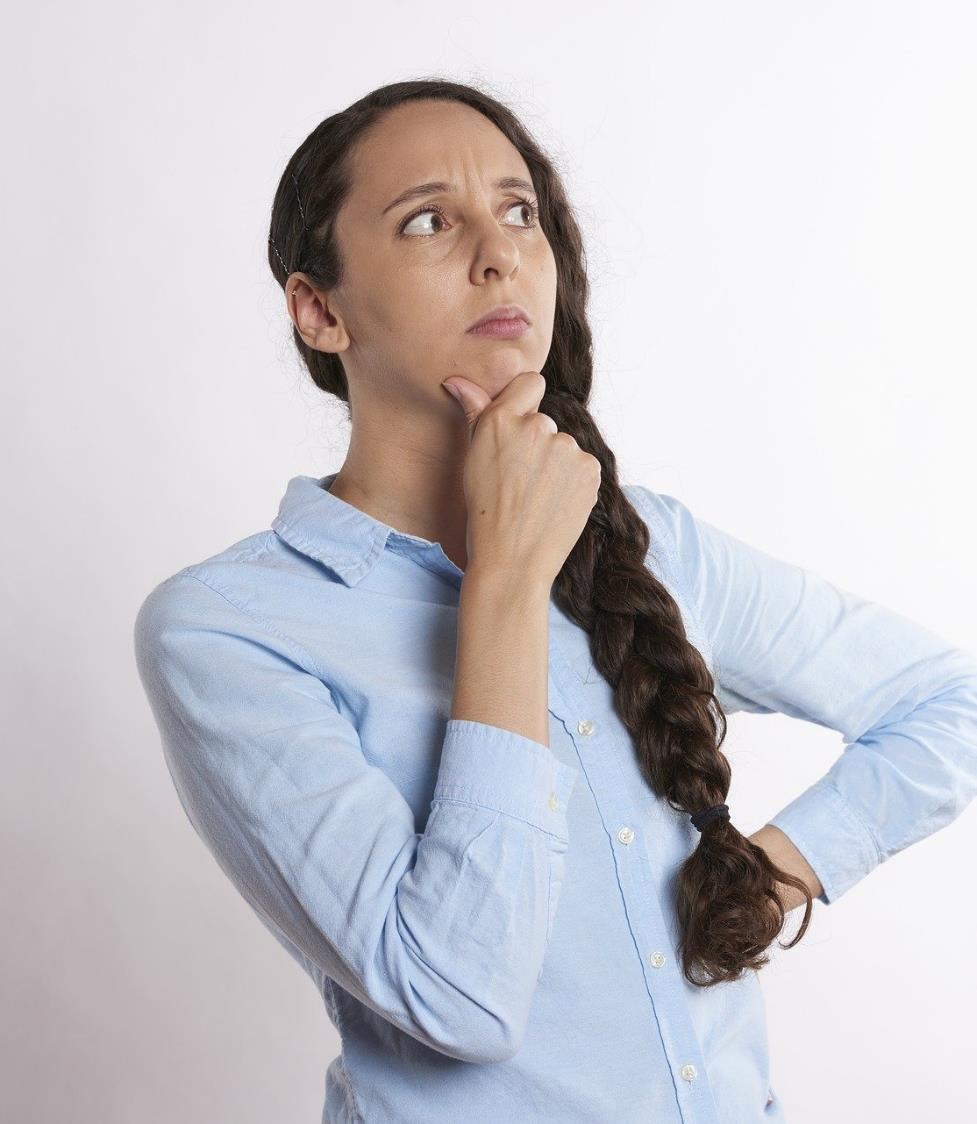 Discussion Question
How many of you have paid for something in free-to-play games?
28
[Speaker Notes: Background Image Source: Robin Higgins at pixabay (https://pixabay.com/photos/thinking-person-person-thinking-2681494/)]
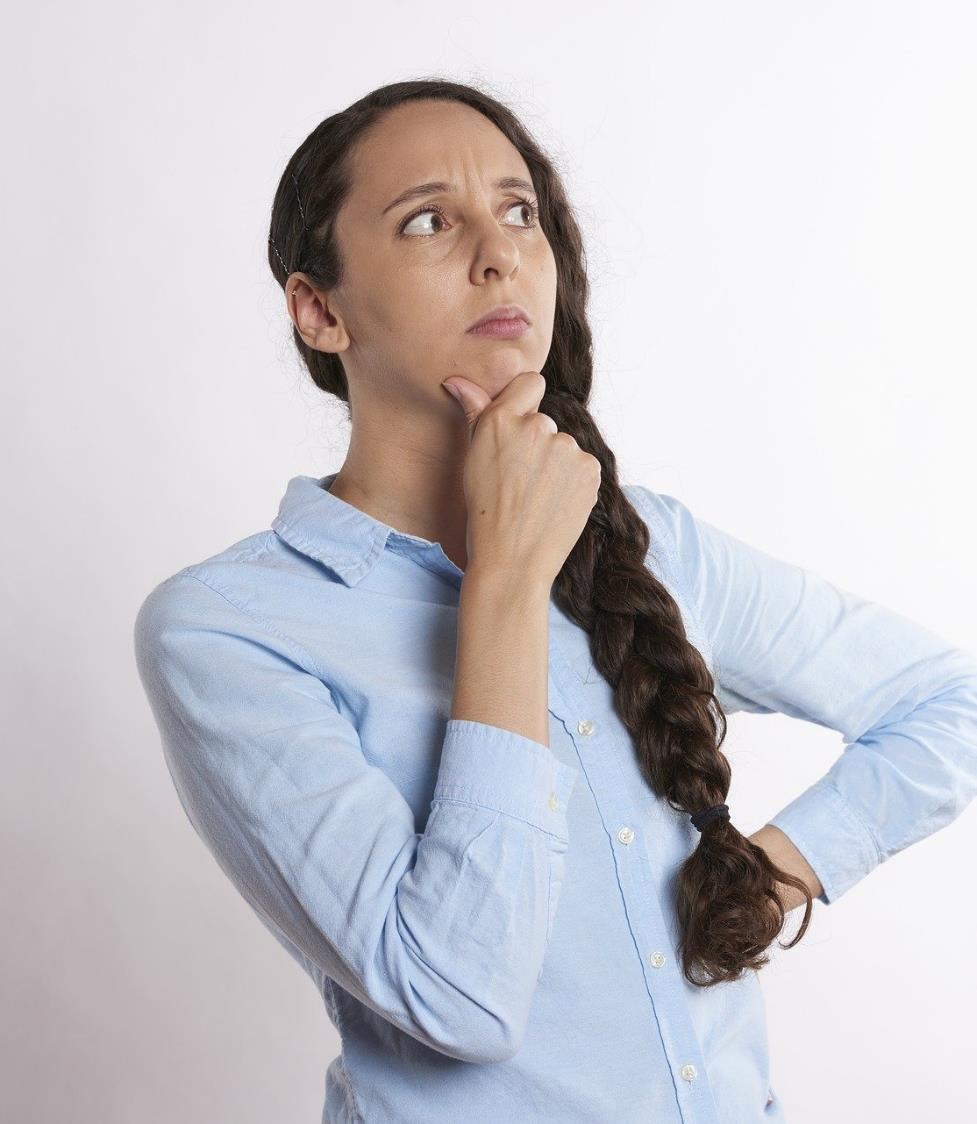 Discussion Question
Which business models for games favour addictive games? (e.g. stand-alone, subscription, etc..)
29
[Speaker Notes: Background Image Source: Robin Higgins at pixabay (https://pixabay.com/photos/thinking-person-person-thinking-2681494/)]
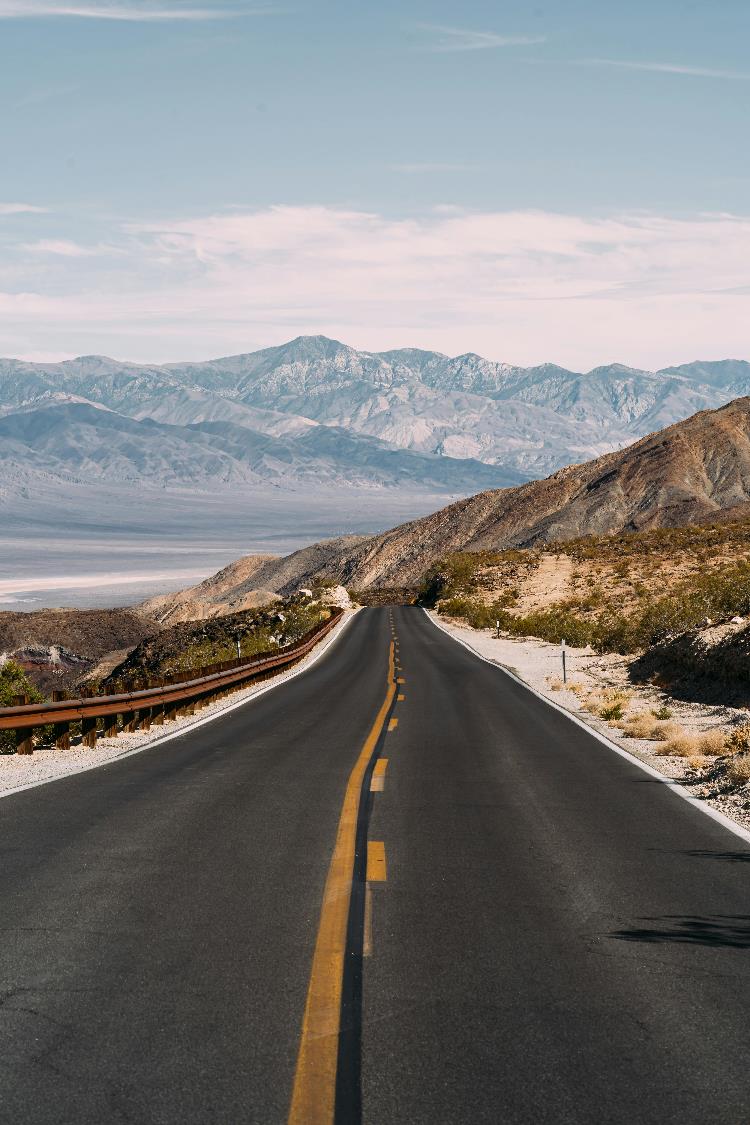 You might think that it is pointless to talk about ethics because you won’t initially be the one making decisions at a game company.

But you do have choices about where to work and (sometimes) which projects to work on. And you do have to worry about your reputation – personal and professional.

So it is important to think about the ethics of the games you are making.
30
Acknowledgements
This module was created as part of an Embedded Ethics Education Initiative (E3I), a joint project between the Department of Computer Science1 and the Schwartz Reisman Institute for Technology and Society2, University of Toronto.

Instructional Team:
	Philosophy: Steve Coyne
	Computer Science: Steve Engels
Faculty Advisors:
	Diane Horton1, David Liu1, and Sheila McIlraith1,2 

Department of Computer Science
Schwartz Reisman Institute for Technology and Society
University of Toronto
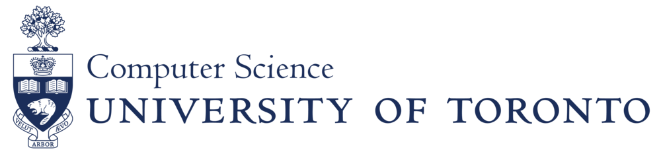 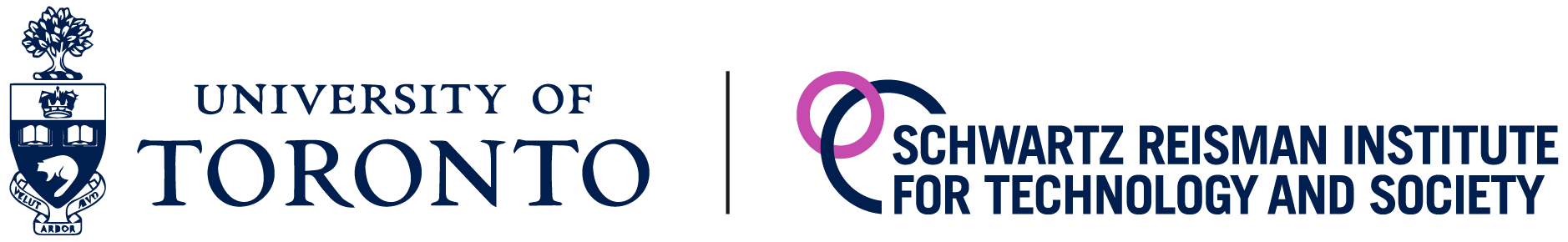 31